การปฏิบัติด้านการจัดการกับอาหารอย่างปลอดภัย
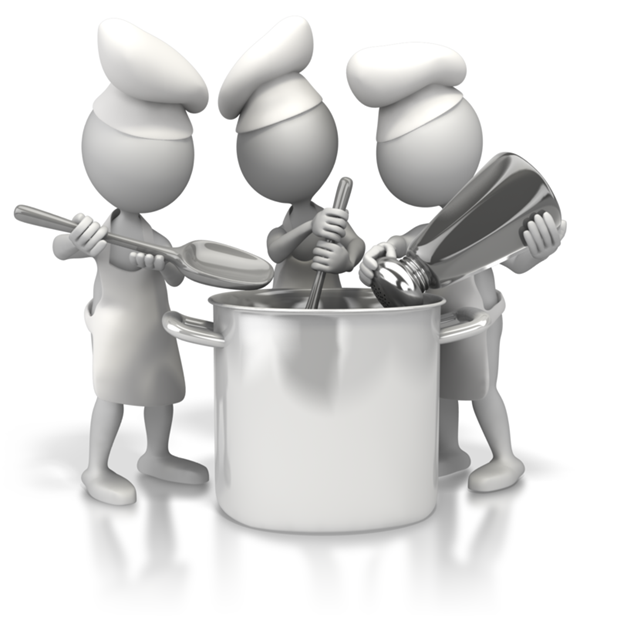 ปฏิบัติตามแผนงานด้านความปลอดภัยทางอาหาร
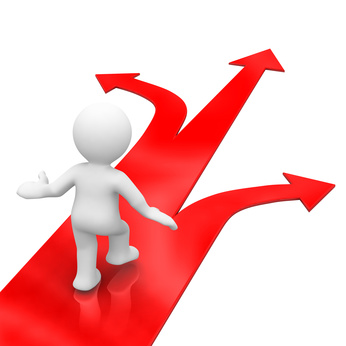 1.1 การเข้าถึงและการใช้ข้อมูลที่เกี่ยวข้องจากแผนความปลอดภัยด้านอาหารขององค์กร
นิยาม
‘สิ่งปนเปื้อน’ หมายถึง สิ่งมีชีวิตหรือสารเคมี วัตถุแปลกปลอม หรือสสารอื่นๆ ที่เป็นอันตรายต่อความปลอดภัยหรือความเหมาะสมของอาหาร
‘สิ่งมีชีวิต’ รวมถึง จุลินทรีย์ เช่น แบคทีเรีย ไวรัส และเชื้อรา
‘วัตถุแปลกปลอม’ ประกอบด้วย วัตถุทางกายภาพที่อาจปนอยู่ในอาหาร เช่น เชือก คลิปเย็บกระดาษ และแก้ว
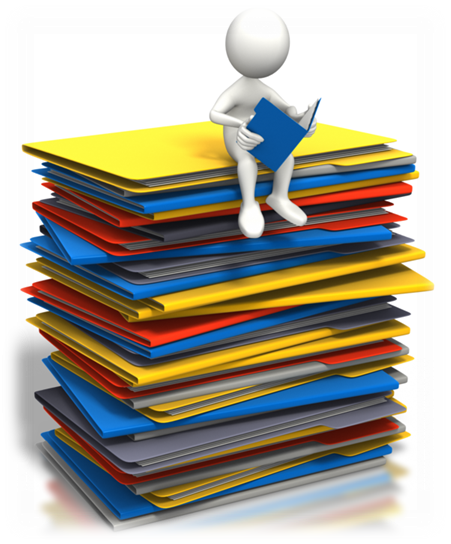 นิยาม
‘การปนเปื้อน’ หมายถึง การมีหรือการปรากฏของสิ่งปนเปื้อนในอาหาร
‘อาหารที่มีความเสี่ยงสูง’ หมายถึง อาหารที่จะต้องเก็บไว้ในอุณหภูมิที่ลดการเติบโตของจุลินทรีย์นำโรคซึ่งอาจอยู่ในอาหารหรือป้องกันการเกิดสารพิษในอาหาร
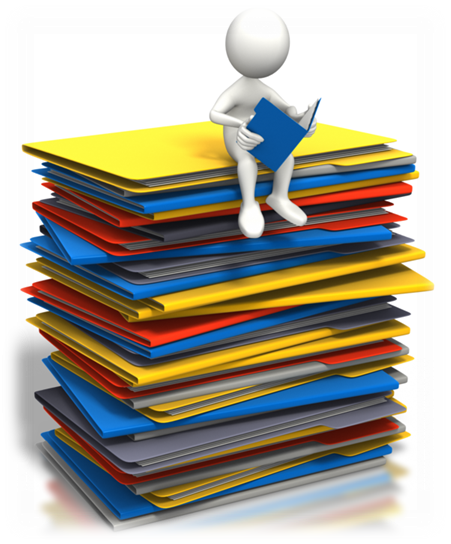 ระบบการการวิเคราะห์อันตรายและจุดวิกฤต (HACCP)
ระบุอันตรายที่จะต้องหลีกเลี่ยง กำจัด หรือลด
ระบุและติดตามจุดควบคุมวิกฤติ
ขั้นตอนการแก้ไขเมื่อมีปัญหาเกี่ยวกับจุดควบคุมวิกฤติ
มีระบบการตรวจสอบเพื่อให้แน่ใจว่าแผนที่มีอยู่นั้นยังใช้การได้ดี
บันทึกกิจกรรมการเฝ้าสังเกตอาหาร
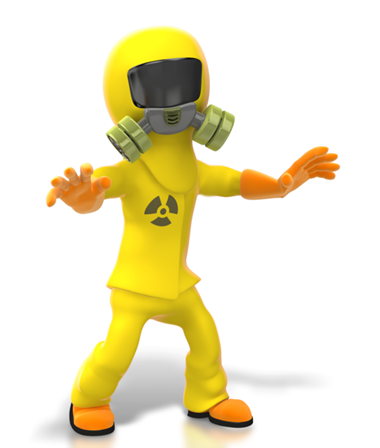 แผนความปลอดภัยด้านอาหารขององค์กร
แผนความปลอดภัยด้านอาหารอาจประกอบด้วย
อันตรายที่อาจเกิดขึ้น
มาตรการควบคุมที่อาจนำมาใช้
การสังเกตมาตรการควบคุม
การตอบสนองต่ออันตราย
การทบทวนแผน
การจดบันทึก
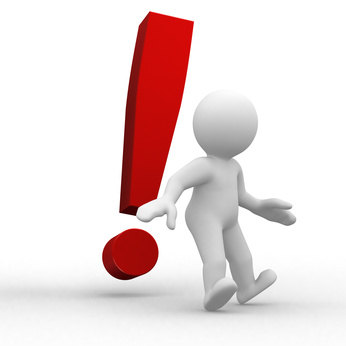 กิจกรรม 1A
ปฏิบัติตามแผนความปลอดภัยด้านอาหาร
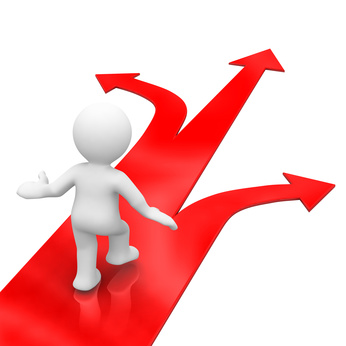 1.2 ปฏิบัติตามนโยบายและขึ้นตอนในแผนความปลอดภัยด้านอาหาร
นโยบายและขั้นตอนความปลอดภัยด้านอาหาร
การทำความสะอาดและสุขอนามัย
อันตราย
การบำรุงรักษาอุปกรณ์
อาหาร
สิ่งที่ควรพิจารณาเกี่ยวกับบุคคล
การควบคุมสัตว์นำโรค
การจดบันทึก
การฝึกอบรม
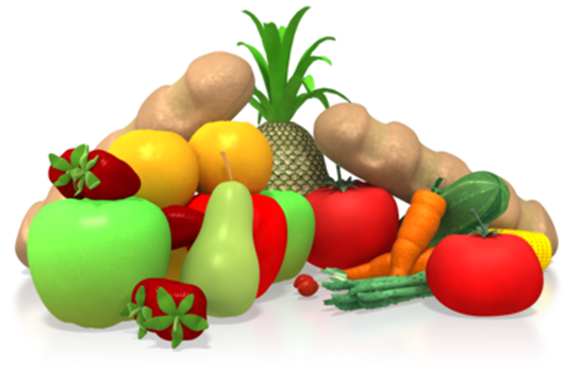 กิจกรรม 1B
ปฏิบัติตามแผนความปลอดภัยด้านอาหาร
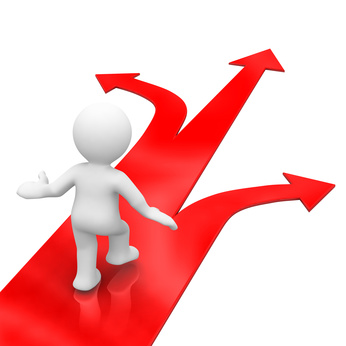 1.3 ควบคุมอันตรายด้านอาหารที่จุดควบคุมวิกฤติ
อันตรายในอาหาร
อันตรายที่เกิดขึ้นจริงหรือที่อาจเกิดขึ้น
อันตรายทางเคมี
แมลงหรือพยาธิ
จุลินทรีย์
อันตรายทางกายภาพ
อันตรายจากกระบวนการเมื่ออาหารมีความเสี่ยงที่อาจเกิดการปนเปื้อน
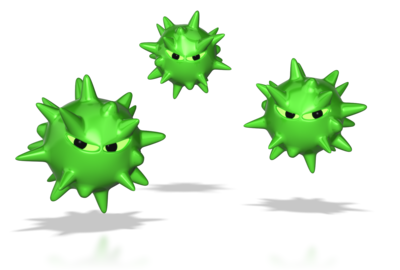 จุดควบคุมวิกฤติ
การรับเข้า
การจัดเก็บ
การเตรียม
การแปรรูป
การจัดแสดง
การเสิร์ฟ
การบรรจุหีบห่อ
การขนส่ง
การทิ้ง
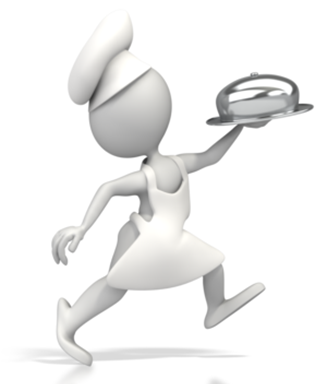 วิธีการทำให้เกิดความปลอดภัยด้านอาหาร
การควบคุมการห่อบรรจุภัณฑ์
แนวป้องกัน
การควบคุมอุณหภูมิ
การดูแลการจัดแสดงอาหาร
การควบคุมอุปกรณ์การรับประทาน
จัดอุปกรณ์การรับประทานแยกสำหรับอาหารแต่ละอย่าง
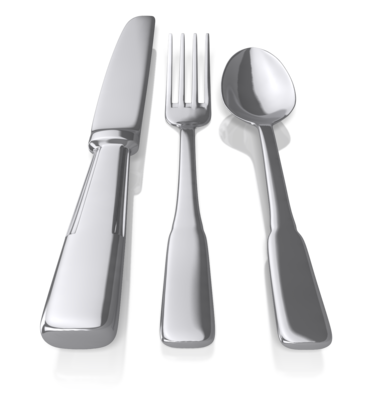 กิจกรรม 1C
ปฏิบัติตามแผนความปลอดภัยด้านอาหาร
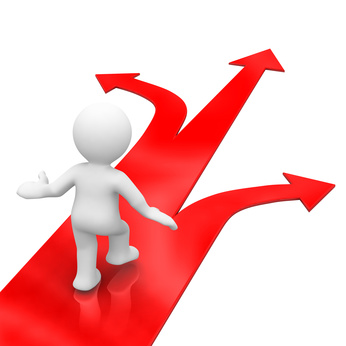 1.4 ทำกระบวนการเฝ้าสังเกตความปลอดภัยด้านอาหารและทำเอกสารให้สมบูรณ์ตามกำหนด
การสังเกตติดตามความปลอดภัยด้านอาหาร
การใช้ไม้ป้ายและการตรวจนับแบคทีเรีย
ตรวจสอบและบันทึกว่ามีการจัดเก็บอาหารในเวลาที่เหมาะสม
การตรวจสอบเชิงเคมี
การสังเกตติดตามและการบันทึกอุณหภูมิของอาหาร
การสังเกตติดตามและการบันทึกอุณหภูมิของอุปกรณ์การเก็บอาหารชนิดเย็นและชนิดร้อน
การตรวจสอบอาหารด้วยสายตาสำหรับการทบทวนคุณภาพ
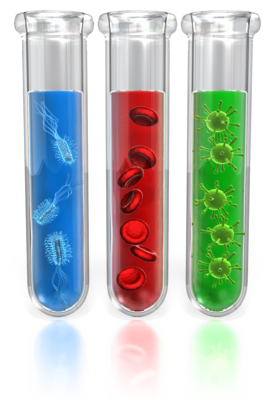 การตรวจสอบติดตาม
คุณจะต้องคุ้นเคยกับสิ่งเหล่านี้

ชนิดอาหารที่ตนเองได้รับผิดชอบให้ตรวจสอบติดตาม
คุณตรวจสอบติดตามบ่อยเพียงใด
คุณใช้วิธีการใดในการตรวจสอบ
ควรใช้อุปกรณ์การตรวจสอบชนิดใด
ต้องกรอกเอกสารชนิดใด
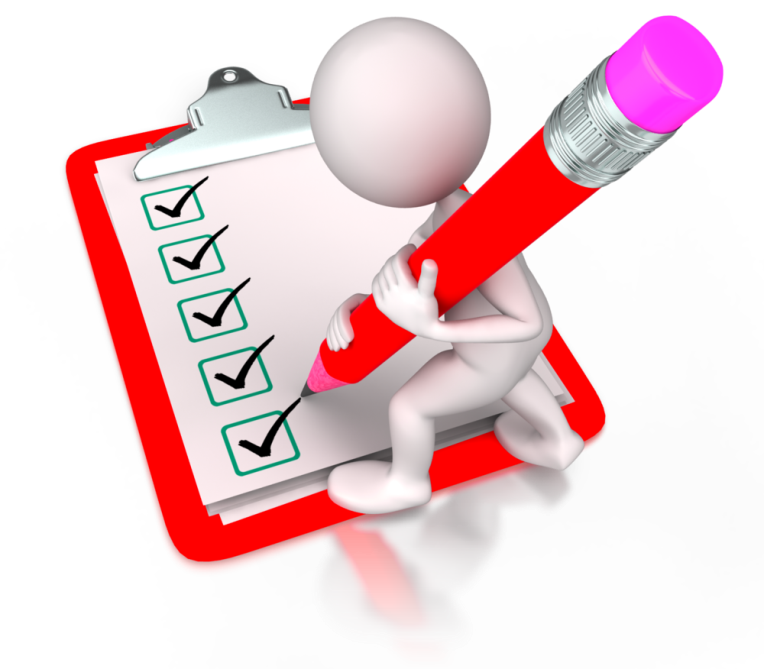 กิจกรรม 1D
ปฏิบัติตามแผนความปลอดภัยด้านอาหาร
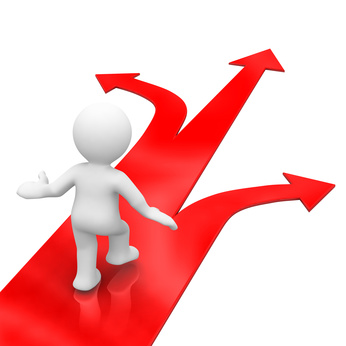 1.5 บ่งชี้และรายงานการปฏิบัติที่ไม่เป็นไปตามข้อกำหนด
การนำแนวปฏิบัติด้านความปลอดภัยทางอาหารมาใช้
บางครั้งพนักงานอาจลืมขั้นตอนหรือไม่ได้รับการฝึกอบรมมา
บางครั้ง พนักงานก็เลือกที่จะไม่ปฏิบัติตามขั้นตอน
อุปกรณ์และทรัพยากรบางครั้งก็ไม่เหมาะสมที่จะนำขั้นตอนความปลอดภัยมาใช้ได้อย่างเต็มที่หรือเหมาะสม ฯลฯ
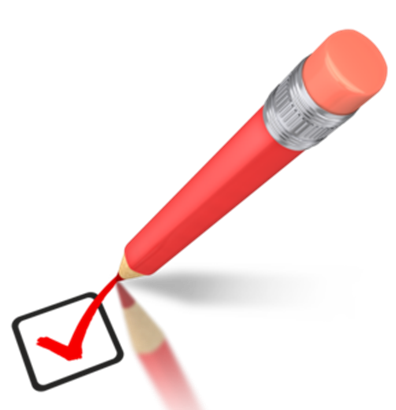 การรายงานความไม่สอดคล้อง
คุณต้องทราบสิ่งต่อไปนี้

วิธีการส่งรายงาน
เมื่อใดต้องส่งรายงาน
รูปแบบการรายงานที่ถูกต้อง
สิ่งที่ต้องอยู่ในรายงาน
ต้องรายงานผู้ใด
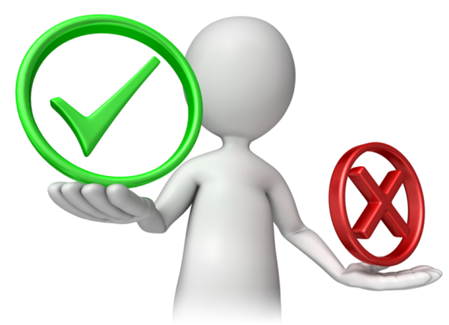 กิจกรรม 1E
ปฏิบัติตามแผนความปลอดภัยด้านอาหาร
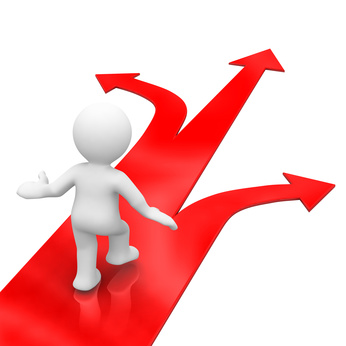 1.6 ดำเนินการแก้ไขในขอบเขตความรับผิดชอบสำหรับเหตุการณ์ที่ไม่ได้มีการควบคุมอันตรายด้านอาหาร
การบ่งชี้อันตรายในอาหาร
คำร้องทุกข์ของลูกค้า
การมีสัตว์ที่เป็นพาหะนำโรคและพยาธิ
อาหารไม่ได้เก็บไว้ในอุณหภูมิควบคุม
อาหารเห็นพิษ
การใช้อุปกรณ์ที่ใช้ครั้งเดียวผิดวิธี
อาหารที่เสียหรือมีการปนเปื้อน
การเก็บอาหารที่หมดอายุไว้
อุปกรณ์ที่ไม่สะอาด
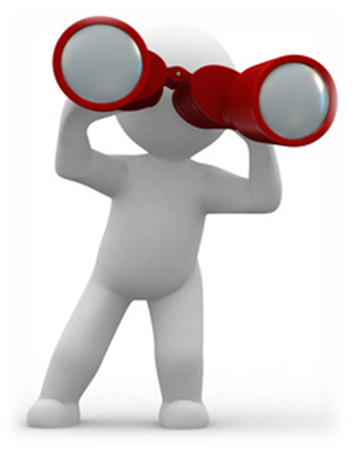 ขอบเขตความรับผิดชอบของตน
ขั้นตอนการแก้ไขอาจประกอบไปด้วยสิ่งต่อไปนี้ ทั้งนี้ ขึ้นอยู่กับขอบเขตความรับผิดชอบของคุณ
แจ้งปัญหาแก่ทีมงานที่มีตำแหน่งสูงกว่า
ทำความสะอาดพื้นที่และ/หรืออุปกรณ์
การควบคุมสัตว์พาหะนำโรค
ทบทวนมาตรการควบคุม
การทิ้งอาหารที่ไม่ปลอดภัย
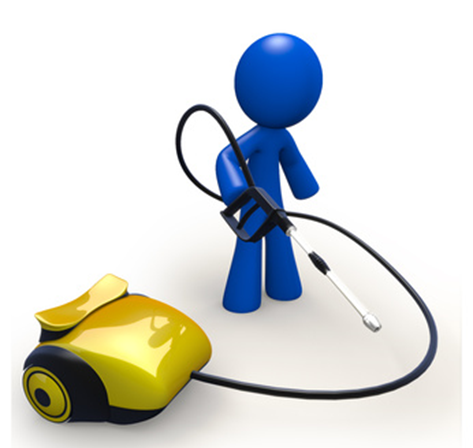 กิจกรรม 1F
การเก็บอาหารอย่างปลอดภัย
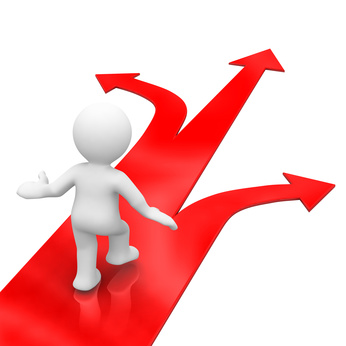 2.1 เลือกสภาวะการเก็บอาหารสำหรับอาหารแต่ละชนิด
อาหารชนิดต่างๆ
อาหารชนิดหลักๆ มีต่อไปนี้

อาหารที่ทำจากนม
อาหารแห้ง
ไข่
อาหารแช่แข็ง
ผักและผลไม้
เนื้อและปลา
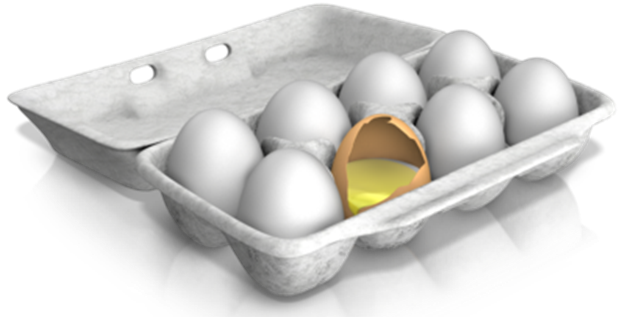 สภาวะการเก็บสำหรับอาหารแต่ละชนิด
ในการเก็บอาหาร คุณต้องแน่ใจว่า
อาหารได้รับป้องกันมิให้เกิดการเจือปนและเก็บในสภาวะที่ถูกสุขอนามัย
อาหารถูกเก็บไว้ในสภาพแวดล้อมที่เหมาะสม
อาหารที่มีความเสี่ยงมีการเก็บในอุณหภูมิที่เหมาะสม
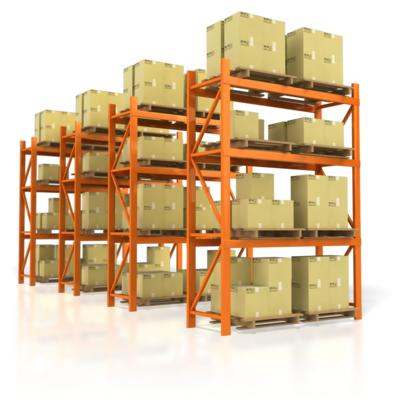 กิจกรรม 2A
การเก็บอาหารอย่างเหมาะสม
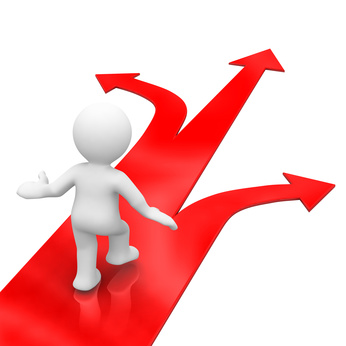 2.2 เก็บอาหารในสภาวะที่ปลอดภัยจากการปนเปื้อน คงความสด คุณภาพ และลักษณะภายนอกได้ดีที่สุด
ตู้เย็น
อาหารที่ระบุว่า “ใช้ก่อนวันที่...”
อาหารที่ฉลากระบุ “เก็บในที่เย็น”
อาหารที่ฉลากระบุว่า “เมื่อเปิดแล้วให้เก็บในที่เย็น”
อาหารที่ปรุงเสร็จแล้วแต่ไม่ได้เสิร์ฟในทันที
อาหารที่พร้อมรับประทาน เช่น สลัดและของหวาน
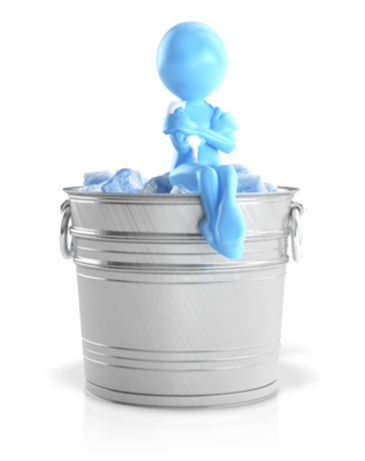 ตู้แช่แข็ง
อาหารแช่แข็งควรนำไปใส่ตู้แช่แข็งทันทีหลังจากที่ได้รับมา
อุณหภูมิของตู้แช่แข็งไม่ควรสูงกว่า –18 C
อาหารทุกชนิดควรห่อไว้
ไม่ควรนำอาหารไปแช่ไว้แออัดจนเกินไป
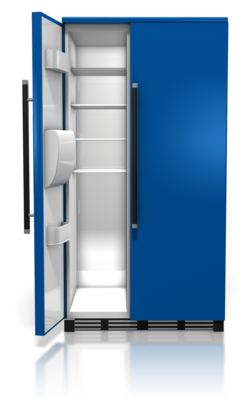 อาหารชนิดใดที่นำมาแช่ก่อนให้นำมาใช้ก่อนอาหารที่นำมาแช่ภายหลังและใช้ระบบตรวจสอบวันที่
ละลายน้ำแข็งและทำความสะอาดตู้แช่แข็งอยู่เป็นประจำ
การเก็บอาหารแห้ง
เก็บอาหารแห้งไว้เหนือระดับพื้น
ระบุวันที่บนฉลากของอาหารและจัดเรียงอาหารตามวันที่
เก็บอาหารอย่างเป็นระเบียบ
เก็บอาหารไว้โดยปิดอย่างมิดชิด
บรรจุภัณฑ์ที่บวมหรือกระป๋องที่บุบจะต้องนำไปทิ้ง
ตรวจสอบด้านบนของขวดและโหลเพื่อให้แน่ใจว่าภาชนะยังมีสภาพดี ปลอดภัย และซีลยังไม่ขาด
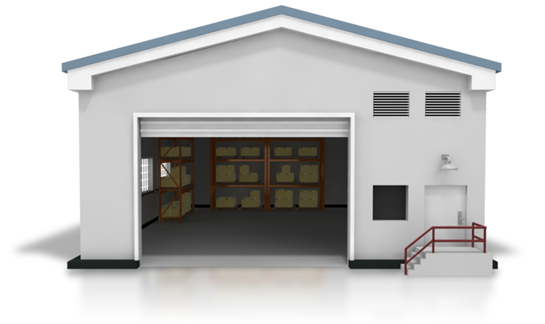 ผักและผลไม้ควรเก็บในห้องที่มีอากาศเย็นให้ สูงจากพื้น และหากจากอาหารที่พร้อมรับประทาน
กิจกรรม 2B
การเก็บอาหารอย่างปลอดภัย
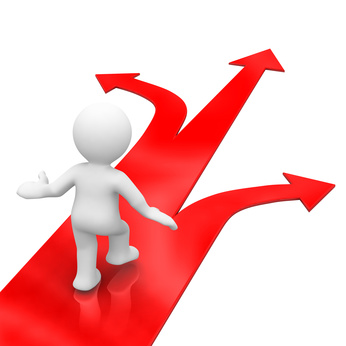 2.3 Store food at controlled temperatures and ensure that frozen items remain frozen during storage
การควบคุมอุณหภูมิ
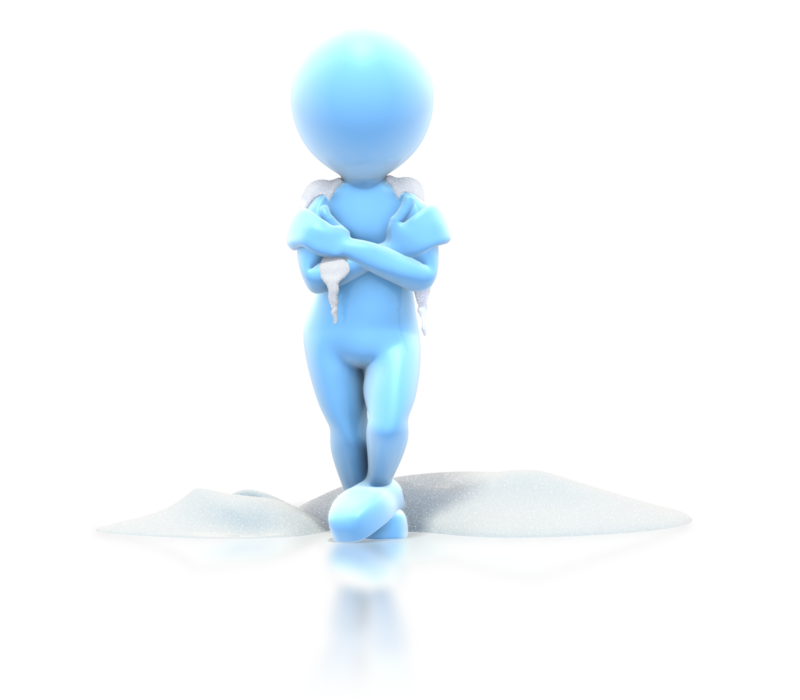 ควรเก็บอาหารไว้ที่อุณหภูมิ 5˚ หรือต่ำกว่านี้ หรือ 60˚C หรือสูงกว่านี้ 
อาหารแช่แข็งควรเก็บไว้ต่ำกว่า -18˚C
การสังเกตติดตามอุณหภูมิ
จะต้องมีการสังเกตติดตามอุณหภูมิของอาหารโดยใช้เทอร์โมมิเตอร์ที่มีความแม่นยำ มีค่าความคลาดเคลื่อน +/-1˚C
จะต้องใช้เทอร์โมมิเตอร์จุ่ม/เสียบเข้าไปในอาหารเพื่อตรวจสอบให้แน่ใจว่าอุณภูมิภายในอาหารมีความเหมาะสม มิใช่แค่อุณหภูมิที่พื้นผิวอาหาร
เทอร์โมมิเตอร์จะต้องสะอาดระหว่างที่ใช้งาน
+/-1˚C
กิจกรรม 2C
การเตรียมอาหารอย่างปลอดภัย
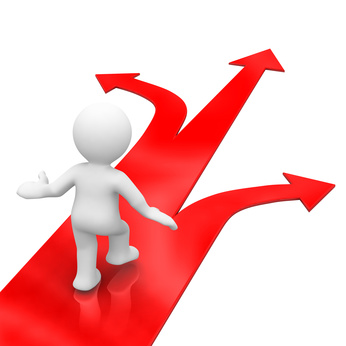 3.1 ใช้กระบวนการทำความเย็นและทำความร้อนซึ่งช่วยให้เกิดความปลอดภัยของอาหารที่เกี่ยวกับจุลินทรีย์
หลักการ 2 ชม/4ชม
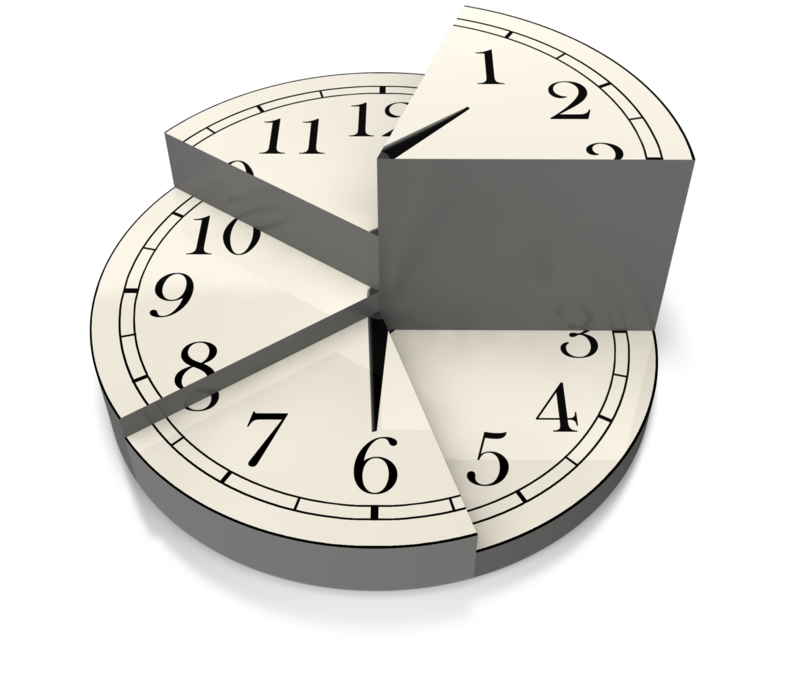 ภายใน 2 ชม. — จาก 60˚C เป็น 21˚C และ
ภายในอีก 4 ชม. — จาก 21˚C เป็น 5˚C
วิธีการทำความเย็นและการแช่เย็น
การลดอุณหภูมิอาหารอย่างรวดเร็ว
แบ่งอาหารออกเป็นส่วนเล็กๆ เพื่อให้ลดอุณหภูมิได้เร็วขึ้น
การวางกระทะอาหารร้อนในน้ำเย็น
คนอาหารเหลวให้ทั่วเพื่อให้อาหารเย็นอย่างทั่วถึง
เก็บอาหารไว้ในพื้นที่เย็น (เช่น ตู้กับข้าว)
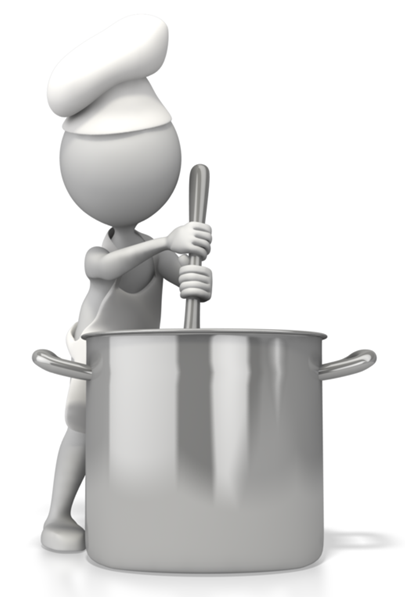 การอุ่นอาหาร
อาหารที่จะอุ่นต้องทำอุณหภูมิถึง 60˚C เว้นแต่จะมีทางเลือกอื่นที่ปลอดภัยที่ทำได้
หากต้องการอุ่นอาหารเพื่อเสิร์ฟร้อนๆ เป็นระยะเวลานาน การอุ่นอาหาร (ถึง 60˚C) ควรใช้เวลาสูงสุด 2 ชั่วโมงเพื่อป้องกันการเจริญเติบโตของแบคทีเรีย
ห้ามอุ่นอาหารมากกว่าหนึ่งครั้ง
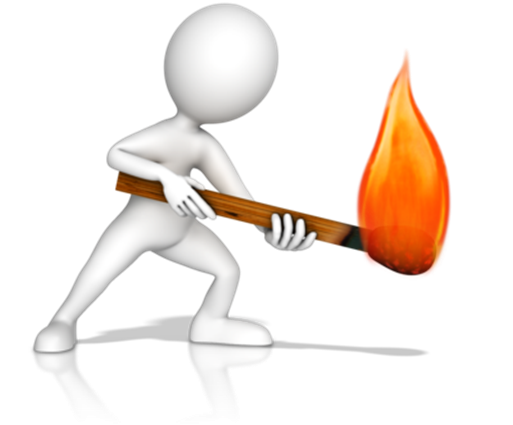 กิจกรรม 3A
การเตรียมอาหารอย่างปลอดภัย
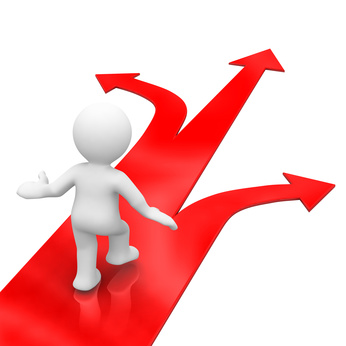 3.2 เฝ้าสังเกตอุณหภูมิระหว่างการเตรียมอาหารโดยใช้เครื่องมือวัดอุณหภูมิที่กำหนดเพื่อให้เกิดความปลอดภัยเกี่ยวกับจุลินทรีย์
โพรบวัดอุณหภูมิ
จะต้องวัดอุณหภูมิของอาหาร ณ จุดศูนย์กลางของอาหารชิ้นนั้นโดยใช้โพรบวัดอุณหภูมิ
โพรบวัดอุณหภูมิจะต้องมีความแม่นยำระดับความคลาดเคลื่อน +/-1˚C
อุปกรณ์บางอย่างมีเทอร์โมมิเตอร์ติดมาด้วยแม้ว่าอาจต้องใช้โพรบวัดอุณหภูมิช่วย
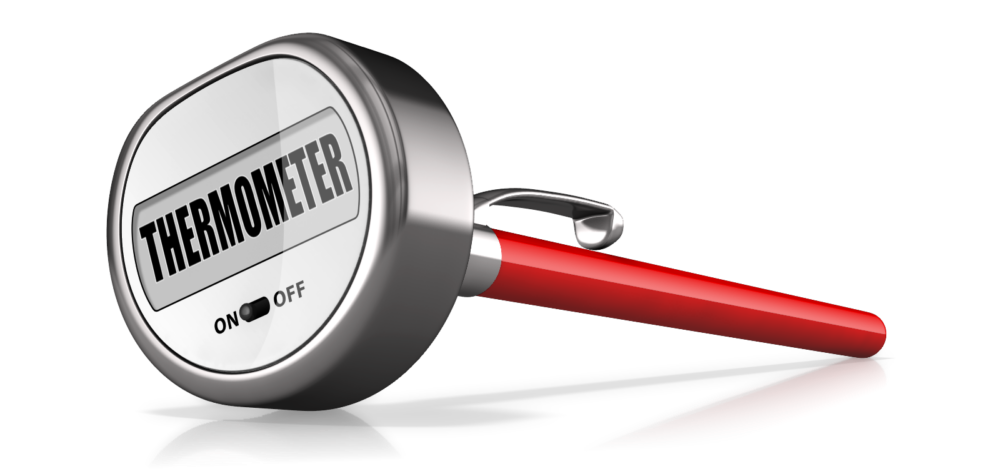 การใช้โพรบวัดอุณหภูมิ
โพรบวัดอุณหภูมิจะต้องสะอาดและแห้ง
วัดอุณหภูมิหลายจุดในอาหารเนื่องจากอุณหภูมิพื้นผิวอาจไม่แม่นยำ
ทำความสะอาดและล้างน้ำสบู่โพรบเมื่อใช้เสร็จแล้วก่อนนำไปใช้ครั้งต่อไป
รอให้เทอร์โมมิเตอร์กลับมาแสดงอุณหภูมิห้องก่อนนำไปวัดอีก
วัดอุณหภูมิของอาหารแช่แข็งที่อยู่ในบรรจุภัณฑ์โดยวางเทอร์โมมิเตอร์เป็นแนวยาวระหว่างบรรจุภัณฑ์สองชิ้น
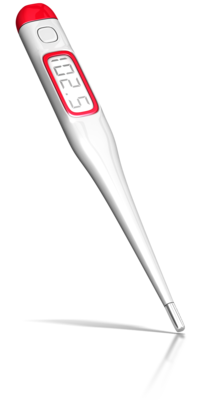 กิจกรรม 3B
การเตรียมอาหารอย่างปลอดภัย
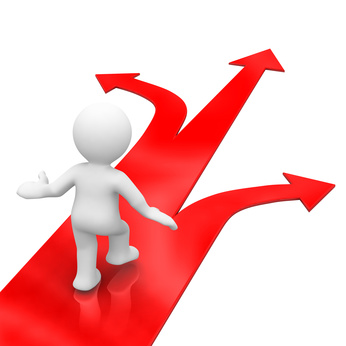 3.3 ตรวจสอบให้แน่ใจว่าอาหารที่เตรียม เสิร์ฟ และขายแก่ลูกค้านั้นมีความปลอดภัย
การตรวจให้แน่ใจว่าอาหารปลอดภัย
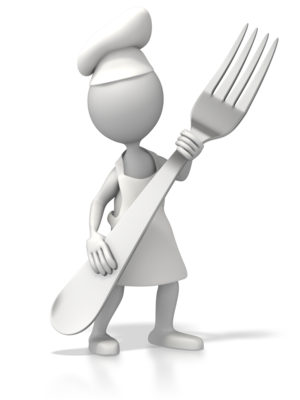 การควบคุมบรรจุภัณฑ์
แนวป้องกัน
ควบคุมอุณหภูมิ
การควบคุมดูแลอาหารที่จัดแสดง
การควบคุมอุปกรณ์ในการรับประทาน ใช้อุปกรณ์แยกสำหรับอาหารแต่ละจาน
การควบคุมบรรจุภัณฑ์
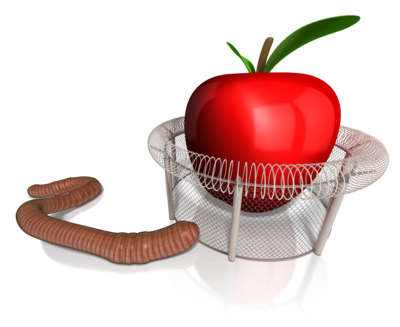 แนวป้องกัน
การควบคุมอุณหภูมิ
การควบคุมดูแลอาหารที่จัดแสดง
การควบคุมอุปกรณ์ในการรับประทาน
กลุ่มเสี่ยง
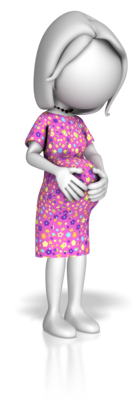 เด็กหรือทารก
สตรีมีครรภ์
ผู้สูงอายุ
ผู้ที่มีภูมิคุ้มกันบกพร่องหรือแพ้อาหาร
คนป่วย
กิจกรรม 3C
จัดให้มีอุปกรณ์สำหรับใช้ครั้งเดียวที่ปลอดภัย
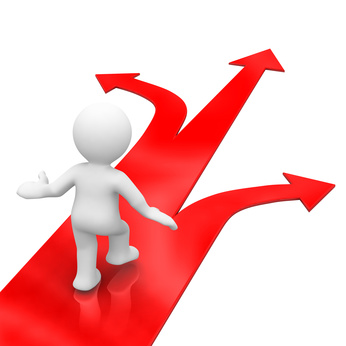 4.1 จัดเก็บ แสดง และจัดให้มีอุปกรณ์สำหรับใช้ครั้งเดียวเพื่อป้องกันจากความเสียหายและการปนเปื้อน
4.2 ปฏิบัติตามวิธีใช้อุปกรณ์สำหรับใช้ครั้งเดียว
อุปกรณ์สำหรับใช้ครั้งเดียว
อุปกรณ์ที่ใช้แล้วทิ้ง
มีด ช้อน ส้อม
ถ้วยชาม
ผ้าเช็ดหน้าและผ้าเช็ดปาก
อุปกรณ์ที่แพ็คไว้ชิ้นเดียว
เครื่องดื่ม
เครื่องปรุงรส
แยมและอาหารที่ใช้ทาขนมปัง
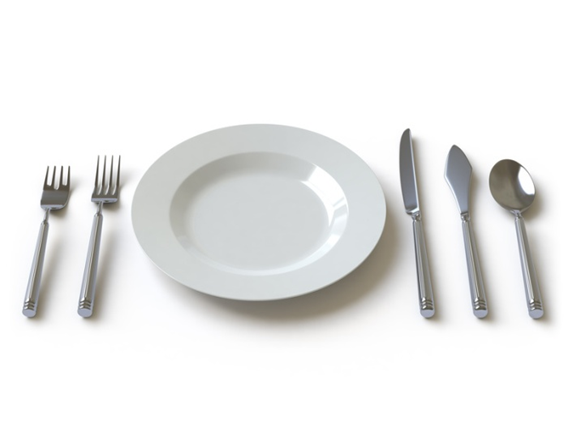 ตรวจสอบให้แน่ใจว่าอุปกรณ์สำหรับใช้ครั้งเดียวมีความปลอดภัย
อุปกรณ์ที่ใช้ครั้งเดียวต้องเก็บไว้ในสถานที่ที่สะอาดและแห้ง หากจากสิ่งเจือปน เช่น
ควรดูแลรักษาเพื่อป้องกันมิให้ซีลกันรั่วขาดหรือชำรุดสำหรับสิ่งที่บรรจุไว้เป็นชิ้นเดียว
อุปกรณ์ที่ใช้ครั้งเดียว จะต้องทิ้งหลังใช้งานหรือหลังจากที่สัมผัสกับอาหารหรือลูกค้าได้สัมผัสแล้ว
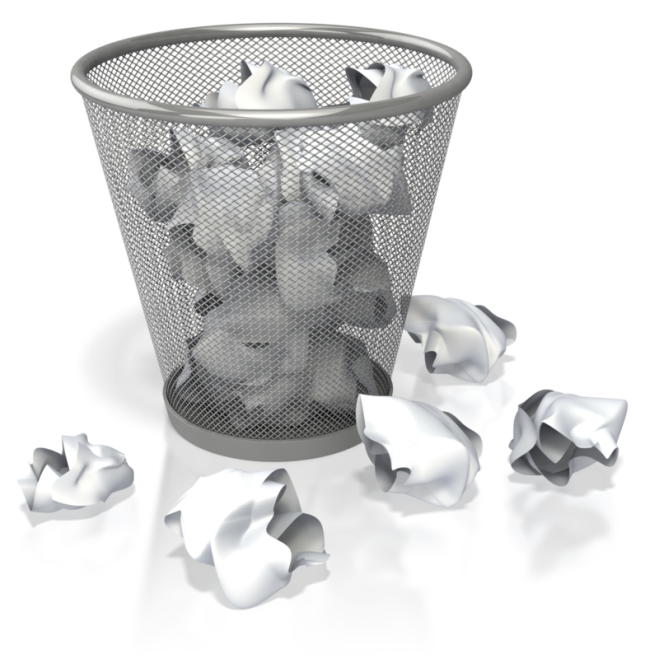 กิจกรรม 4A
รักษาสภาพแวดล้อมให้สะอาด
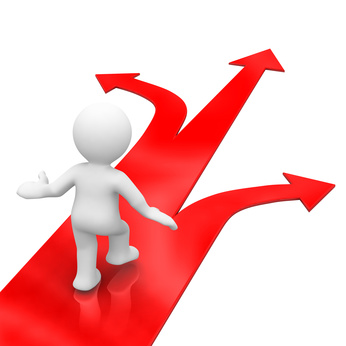 5.1 ทำความสะอาดอุปกรณ์ พื้นผิว และอุปกรณ์ที่ใช้ในการรับประทานอาหาร
สุขอนามัยด้านอาหารและพื้นที่ทำงานที่สะอาด
สถานที่เตรียมอาหารจะต้องปราศจากสิ่งต่อไปนี้

สิ่งสกปรก
อาหารเหลือทิ้ง
คราบไขมัน
ของเสียจากสัตว์นำโรค
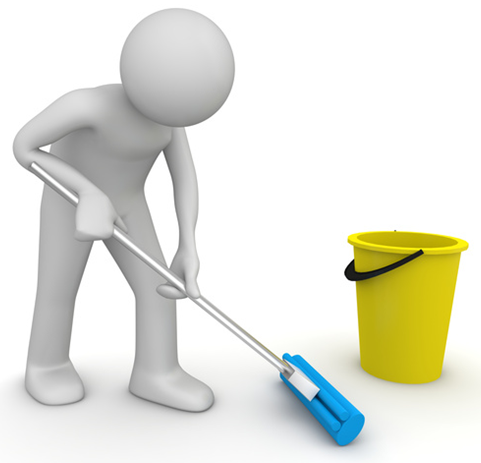 การทำความสะอาดและการล้างโพรบวัดอุณหภูมิ
ทำความสะอาดโพรบวัดอุณหภูมิด้วยน้ำอุ่นและน้ำยาล้างจานเพื่อขจัดคราบไขมันและคราบอาหาร
ฆ่าเชื้อโรคบนโพรบวัดอุณหภูมิโดยการเช็ดด้วยแอลกอฮอล์หรือน้ำร้อน
ล้างน้ำยาฆ่าเชื้อออกหากจำเป็น
ทิ้งโพรบวัดอุณหภูมิให้แห้งหรือเช็ดให้แห้งโดยทั่วด้วยกระดาษทิชชู่ประเภทใช้แล้วทิ้ง
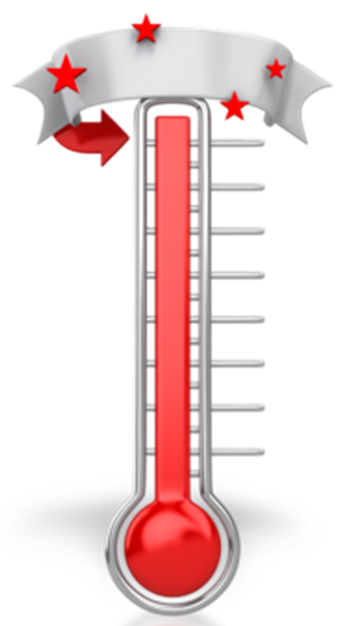 กิจกรรม 5A
การรักษาสภาพแวดล้อมให้สะอาด
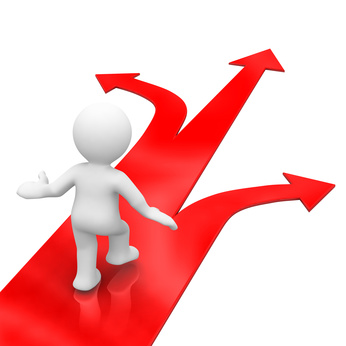 5.2 ใช้ภาชนะที่เหมาะสมและป้องกันการสะสมขยะและวัสดุรีไซเคิ่ล
ถังขยะที่เต็มไปด้วยเศษอาหาร
จากกระบวนการเตรียมอาหาร
จากอาหารที่ยังไม่ได้เสิร์ฟ
จากอาหารที่เสิร์ฟให้ลูกค้าแล้ว
ที่เกิดการปนเปื้อนแล้วหรือสงสัยว่าอาจปนเปื้อน
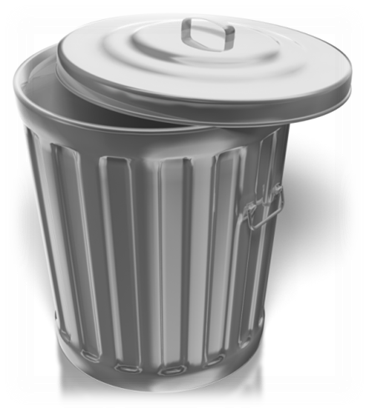 ขั้นตอนการจัดการของเสีย
แยกภาชนะที่มีลายและไม่มีลายเป็นของเสียคนละชนิด (รวมถึงขยะรีไซเคิ่ล)
ฝาและฉลากบนของขยะและภาชนะที่จะนำไปรีไซเคิ่ล
ภาชนะที่จะทิ้งเก็บไว้ให้ห่างจากอาหารและพื้นที่เตรียมอาหาร
นำภาชนะใส่ขยะไปทิ้งเป็นประจำ
ทำความสะอาดและฆ่าเชื้อภาชนะใส่ขยะอยู่เสมอ ฯลฯ
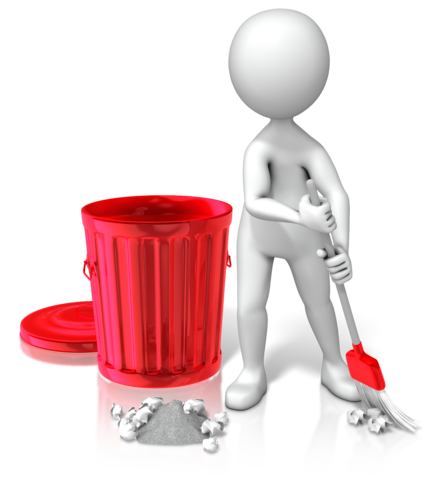 ภาชนะใส่ขยะที่เหมาะสม
เพียงพอที่จะเก็บขยะตามปริมาณและชนิดของขยะที่ทิ้งลงไป
ถังจะต้องไม่ล้น
ถังจะต้องไม่รั่ว
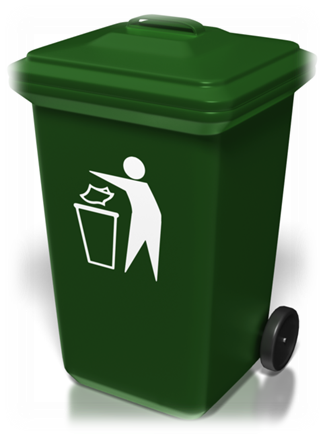 ปิดได้สนิท
ป้องกันการล้น
ป้องกันมิให้สัตว์นำโรคเข้าไปในถัง
ทำความสะอาดและฆ่าเชื้อได้ง่าย
กิจกรรม 5B
การรักษาสภาพแวดล้อมให้สะอาด
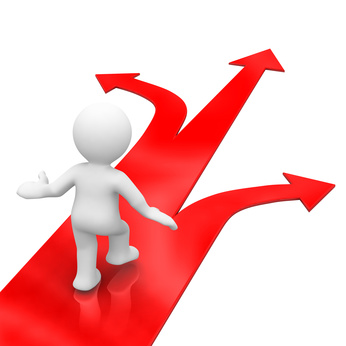 5.3 ระบุและรายงานข้อกำหนดเรื่องการทำความสะอาด การฆ่าเชื้อ และการบำรุงรักษาอุปกรณ์ต่างๆ
ระบุข้อกำหนดการทำความสะอาด การฆ่าเชื้อ และการบำรุงรักษาอุปกรณ์ต่างๆ
เมื่อมองเห็นว่าจำเป็นต้องบำรุงรักษา ทำความสะอาด หรือฆ่าเชื้ออุปกรณ์ พื้นผิว อุปกรณ์ในการรับประทานอาหาร
ตรวจสอบบันทึก
ความผิดพลาดหรือการทำงานที่ผิดปกติ (เช่น อุปกรณ์อาจต้องสอบเทียบความแม่นยำซ้ำหรือซ่อม) หรือขาดทรัพยากรที่จำเป็นต้องใช้
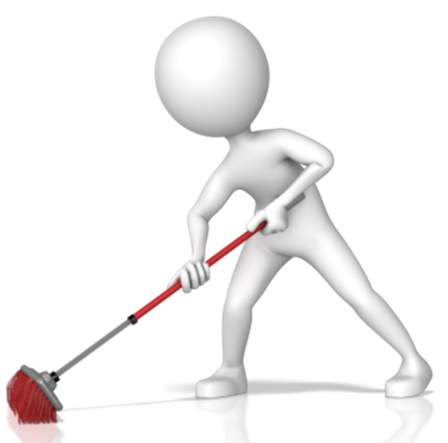 กิจกรรม 5C
การรักษาสภาพแวดล้อมให้สะอาด
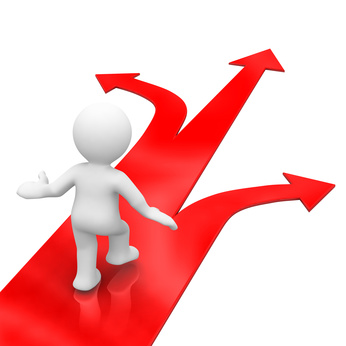 5.4 ทิ้งหรือรายงานหัวหน้าเมื่อมีอุปกรณ์รับประทานอาหารแตก ร้าว หรือหัก
อุปกรณ์การรับประทานอาหารที่อันตราย
อุปกรณ์การรับประทานอาหารที่บิ่น แตก หรือร้าว ล้วนเป็นอัตรายต่อผู้บริโภค เพราะ
สามารถทำให้ผู้ใช้บาดเจ็บ (แก้วที่บิ่นอาจบาดปากผู้ใช้งานได้)
เป็นที่สะสมของสิ่งเจือปน
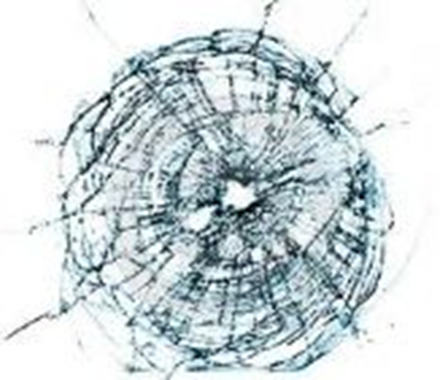 กิจกรรม 5D
รักษาสิ่งแวดล้อมให้สะอาด
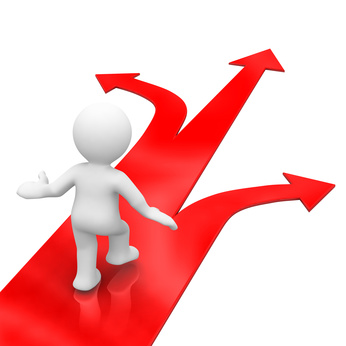 5.5 ดำเนินมาตรการในขอบเขตความรับผิดชอบเพื่อให้พื้นที่การเตรียมอาหารปราศจากสัตว์และสัตว์นำโรค รายงานต่อผู้บังคับบัญชาเมื่อพบสัตว์หรือสัตว์นำโรคแพร่ระบาดในพื้นที่
ข้อกำหนดด้านกฎหมาย
ไม่อนุญาตให้มีสัตว์ที่ยังมีชีวิตอยู่ในพื้นที่เตรียมอาหาร (นอกเหนือจากอาหารทะเลหรือปลาหรือสัตว์น้ำประเภทมีเปลือก)
อนุญาตให้สัตว์ประเภทช่วยเหลือในพื้นที่ที่ลูกค้าใช้งานเท่านั้น
ดำเนินการทุกขั้นตอนที่ทำได้เพื่อป้องกันสัตว์นำโรคที่เข้ามาในพื้นที่เตรียมอาหาร กำจัด และป้องกันแหล่งเพาะสัตว์นำโรค
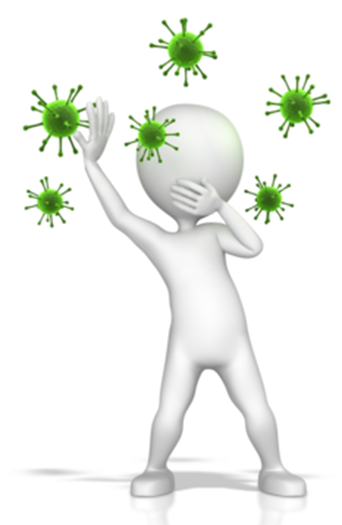 สัตว์และสัตว์นำโรคที่มักพบ
แมลงสาบ
มด
แมลงวัน
ผีเสื้อกลางคืน
ด้วง
นก
หนู
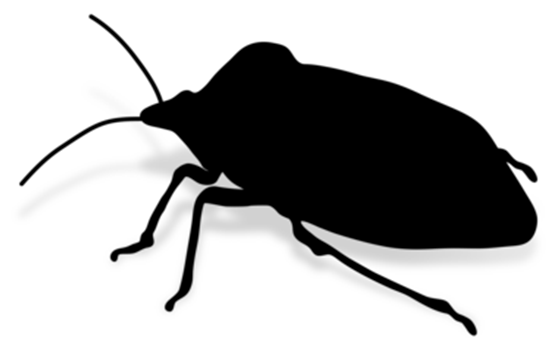 กิจกรรม 5E
การทิ้งอาหารอย่างปลอดภัย
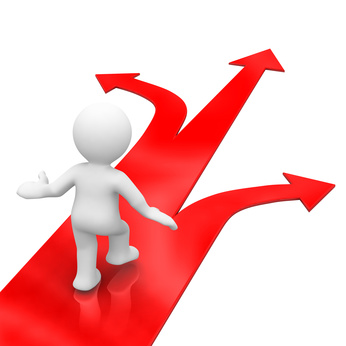 6.1 ทำเครื่องหมายเพื่อบ่งชี้และแยกเศษอาหารจากอาหารอื่นๆ จนกว่าจะทิ้งเสร็จ
อาหารที่จะต้องทิ้ง
อาหารที่ต้องทิ้ง ได้แก่
อาหารที่ถูกเรียกคืน
อาหารที่เสิร์ฟให้ลูกค้าแล้วถูกเก็บกลับมาในครัว
อาหารที่ไม่ปลอดภัยหรือไม่เหมาะสม เช่น หมดอายุหรือมีอาการที่ดูเหมือนเสียแล้ว หรือที่ไม่ได้เก็บอย่างเหมาะสม ฯลฯ
คาดว่าจะไม่ปลอดภัยหรือไม่เหมาะสม (เช่น สงสัยว่าสัตว์อาจสัมผัส)
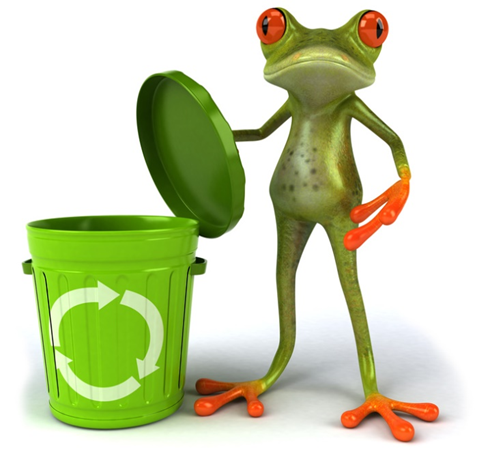 กิจกรรม 6A
ทิ้งอาหารอย่างปลอดภัย
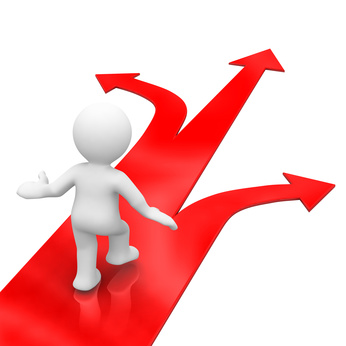 6.2 ทิ้งเศษอาหารทันทีเพื่อป้องกันการปนเปื้อนข้าม
การทิ้งอาหาร
การทิ้งอาหารมีขั้นตอนดังต่อไปนี้
การเขี่ยเศษอาหารออกจากจานลงไปในภาชนะเก็บขยะทันทีเมื่อเก็บเข้ามาในครัว
นำเศษอาหารไปทิ้งในสถานที่ทิ้งที่เหมาะสม เช่น ที่ทิ้งขยะภายนอก
ขยะรีไซเคิ่ลที่เหมาะสำหรับนำไปรีไซเคิ่ล
ใช้ระบบทิ้งเศษอาหาร (หากมี)
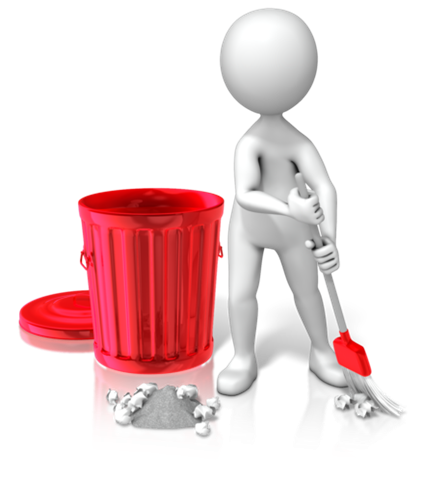 กิจกรรม 6B
การใช้ไข่และผลิตภัณฑ์จากไข่อย่างปลอดภัย
มีโอกาสติดเชื้อ Salmonella สูงเมื่อเก็บหรือใช้ผลิตภัณฑ์ไข่สด
หาทางเลือกที่นำมาใช้แทนไข่สด เช่น มายองเนสแปรรูป
ห้ามรับหรือซื้อไข่ที่ร้าว สกปรก หรือไม่มีฉลาก
เก็บไข่ไว้ในตู้เย็น อุณหภูมิต่ำกว่า 5 องศาเซลเซียส
เลี่ยงการเสิร์ฟผลิตภัณฑ์ไข่สด
ใช้กฎ 2-4 ชั่วโมงกับไข่สดหรือผลิตภัณฑ์ไข่สด
[Speaker Notes: l]
การใช้ไข่และผลิตภัณฑ์จากไข่อย่างปลอดภัย
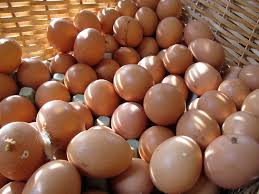 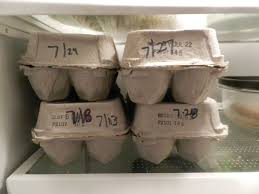 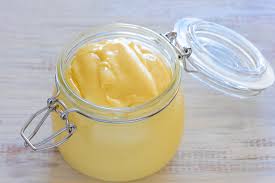 การจัดการกับสารที่ทำให้เกิดการแพ้
การแพ้อาหารที่เกิดจากภูมิคุ้มกัน (food allergy) เกิดขึ้นเมื่อระบบภูมิคุ้มกันมีปฏิกิริยาต่ออาหารที่ไม่มีอันตราย การแพ้อาหารจากระบบภูมิคุ้มกันอาจก่อให้เกิดการเจ็บป่วยจนถึงเสียชีวิต
การแพ้อาหารทั่วไป (food intolerance) เกิดขึ้นเมื่อร่างกายมีปฏิกิริยาเชิงเคมีกับการรับประทานหรือเครื่องดื่มอาหารบางประเภท
อาการแพ้อาหารทั่วไปอาจไม่ทำให้เจ็บป่วยเหมือนภูมิแพ้อาหารที่เกิดจากภูมิคุ้มกัน
สัญญาณและอาการที่เกิดจากภูมิแพ้อาหาร
รู้สึกเสียวซ่า
คันปาก
อาการบวมที่ริมฝีปาก ใบหน้า หรืออวัยวะในร่างกาย
หายใจลำบาก
ความดันสูง
หัวใจเต้นเร็ว
ระบบย่อยอาหาร (มักพบในการแพ้อาหารทั่วไป)
สัญญาณและอาการที่เกิดจากการแพ้อาหารที่เกิดจากภูมิคุ้มกัน
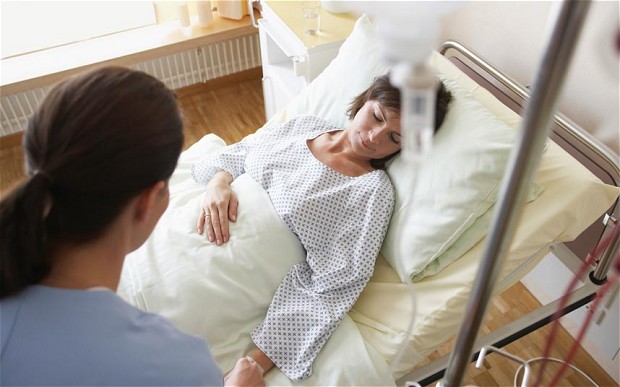 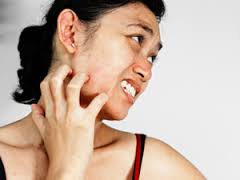 อาหารที่มักเกิดอาการแพ้
ไข่
นม
ถั่วลิสง
นัท
ปลา
สัตว์น้ำที่มีกระดอง
พริก
นม (แพ้แล็กโตส)
ข้าวสาลี (แพ้กลูเตน)
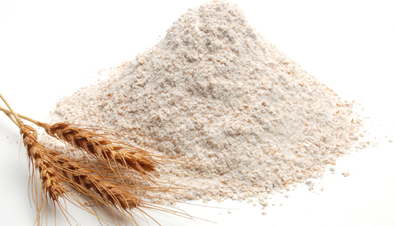 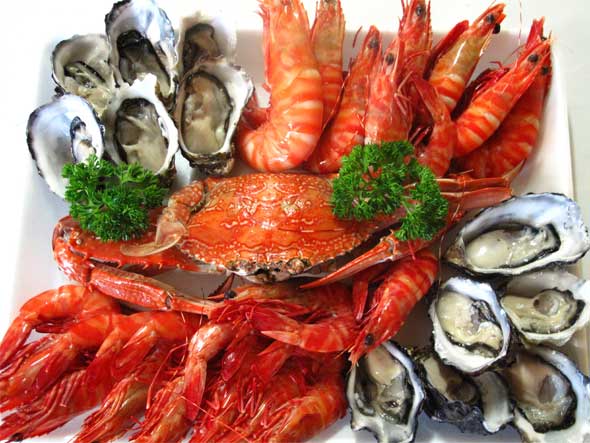 อาหารที่มักเกิดอาการแพ้
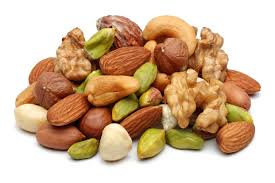 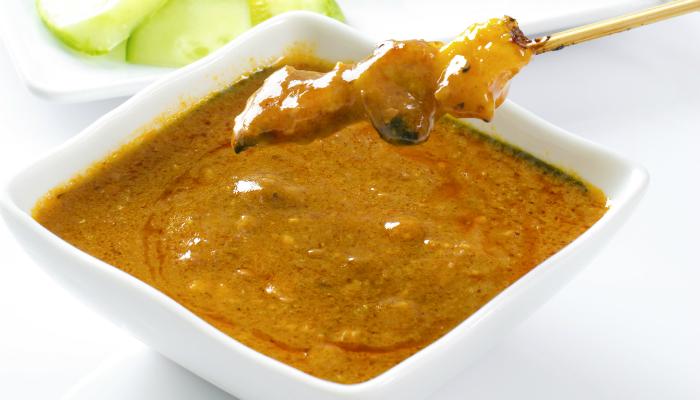 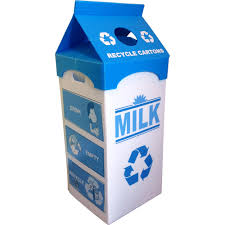 คุณต้องรู้วิธีป้องกัน
ต้องรู้เครื่องปรุงทุกอย่างในอาหาร
อ่านฉลากของเครื่องปรุงทุกอย่าง
ป้องกันการปนเปื้อนข้าม
สื่อสารกับลูกค้าอย่างมีประสิทธิภาพเรื่องการแพ้อาหารที่เกิดจากภูมิคุ้มกัน
การสื่อสารอย่างมีประสิทธิภาพระหว่างคนรับลูกค้ากับคนที่ทำงานในครั้ง
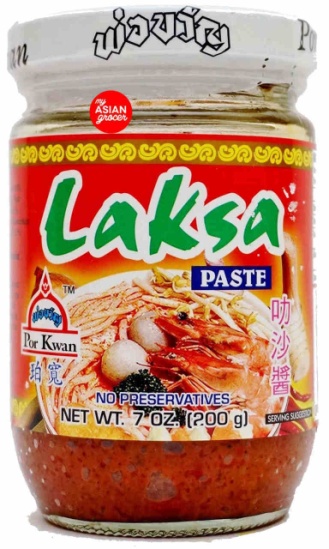 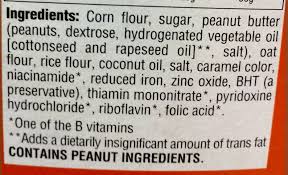 หน่วยงานของรัฐบาล
Food Standards Australia & New
Zealand
www.foodstandards.gov.au
Phone: (02) 6271 2222         

Australian Government
Department of Health
www.health.gov.au
Free call: 1800 020 103
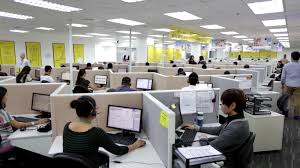 การประเมินองค์รวม
การประเมินองค์รวมประกอบด้วย
การประเมินทักษะ
การประเมินความรู้
การประเมินการปฏิบัติงาน

ผู้ประเมินจะเป็นผู้ให้คำแนะนำวิธีการและจุดที่ต้องทำการประเมินให้สำเร็จ
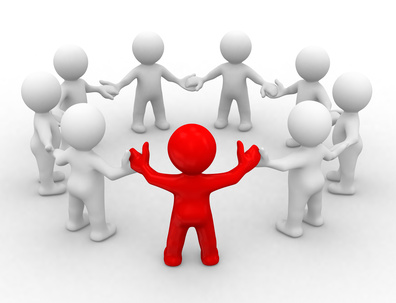 สรุปและผลตอบกลับ
เราบรรลุวัตถุประสงค์ของเราหรือไม่
คุณมีความรู้สึกต่อการฝึกอบรมครั้งนี้อย่างไร
มีคำถามหรือไม่
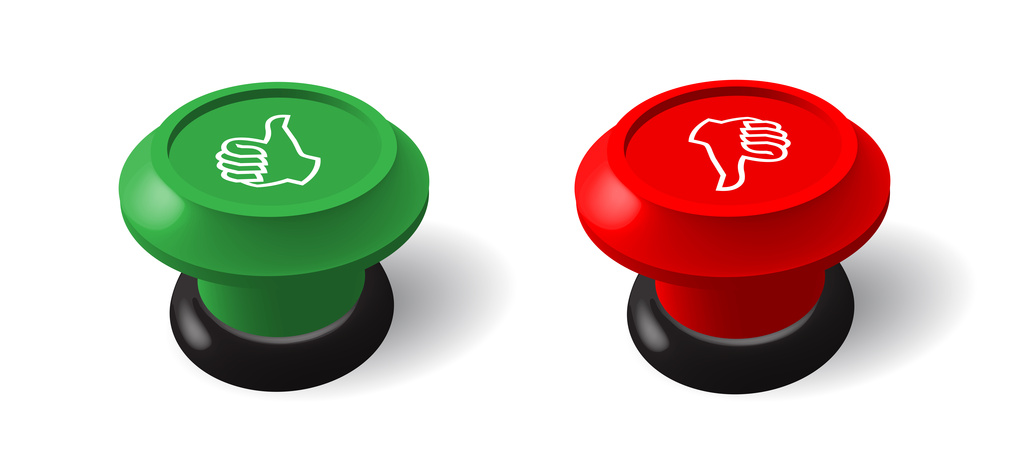